CH_01_9. LEKCIJA
Lične zamjenice
U restoranu
Vidim svog oca. Vidim ____.
Ti si moj brat. Vidim ____.
Ovo je poklon za (ja).
Baka priča o (ona).
Radimo unatoč (ono).

Daj tanjur ocu. Daj mu ____.
Donesi majci mrkvu. Donesi ____.
Uzmi (on) loptu. Uzmi (on) (ona) GEN + AKU
Pričaj s majkom! Pričaj s _____.
(Ja) idem u školu. Idem u _____.
Ovo je pjesma o (ti i oni).

Kupio sam (ja) nove hlače.
Idu na more bez (ja).
Roditelji (ja) vole, a ja volim (oni).
Gledamo aute. Obožavamo (oni).
Nemamo poklone za (vi), a imamo za (one).
Gdje (oni) ostavljamo?

Majka sa sestrom idu k liječniku. Gledam _____.
Sjećam se (vi) dobro, a (oni) se ne sjećam. (GEN)
Cipele su u ormariću. Skroz je zatrpan ____ (INS)

Cure su došle u haljinama. Divimo se (one). (DAT)
Zašto se (mi) čudite? (INS).

Čemu se vi čudite ili divite?
RIJEČI VEZANE UZ JELO I PIĆE
jelo, napitak, piće, obrok, hrana, namirnice, restoran, kafić, konoba, birtija, konobar, konobarica, kuhar, kuhati

NAPICI
voda, mlijeko, bezalkoholno piće, sok, čaj, kava, alkoholno piće, pivo, vino, žestoko piće, viski, vinjak, šljivovica, travarica, rakija, votka, rum, pelinkovac

PECIVO
kruh, kifla, krafna, kolač, slatkiši, gibanica, torta

MESO & SIREVI
piletina, govedina, svinjetina, puretina, divljač, riba (šaran, pastrva, bakalar, pangas), file, plodovi mora (školjka, kamenica, škampi, hobotnica, lignje), salama, kobasica, hrenovka, pršut, šunka, odrezak, meso na žaru, pohano meso, prženo meso, sir, prženi sir, paški sir
VOĆE I POVRĆE
ananas, banana, maslina, krastavac, naranča, mandarina, jabuka, kruška, trešnja, višnja, grožđe, lubenica, dinja, tikva, mrkva, celer,  paprika, rajčica, grejpfrut, marelica, salata, kelj, kupus, patlidžan, cvjetača, luk, poriluk, repa

PRILOZI
krumpir, pomfrit, mlinci, tjestenina, prženi krumpir, knedla, njoki, riža, umak

OSTALE NAMIRNICE
ocat, ulje (maslinovo, suncokretovo), brašno, kukuruz, tatar-umak, kečap, senf, sol, papar, začini, jaje, krušne mrvice, čokolada, šećer, maslac

tipična hrvatska jela i napici
rakija, šljivovica, travarica, crno i bijelo vino, pelinkovac, vinjak
(pivo: Ožujsko, Karlovačko, Velebitsko, Staročeško, Kaj)
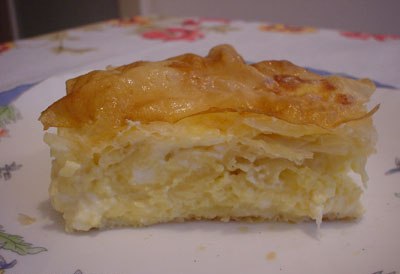 GIBANICA
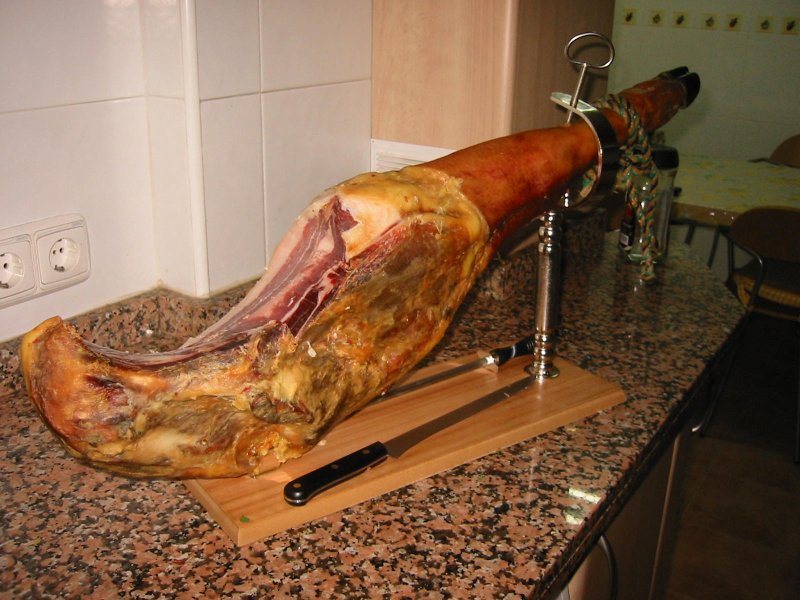 PRŠUT
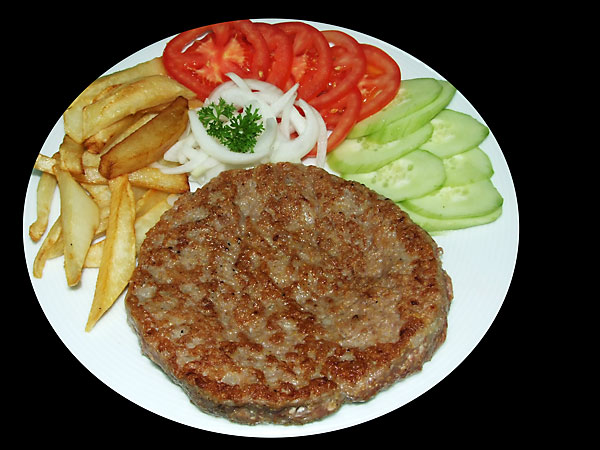 PLJESKAVICA
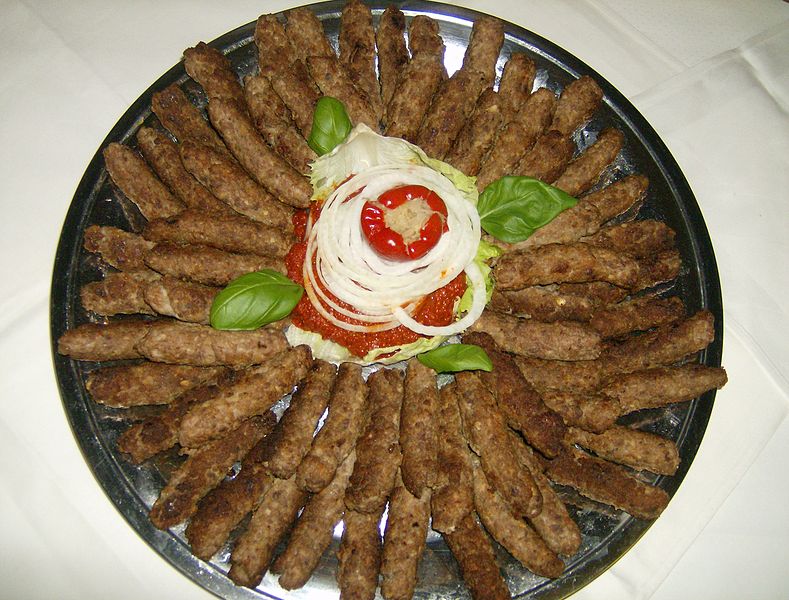 ĆEVAPĆIĆI
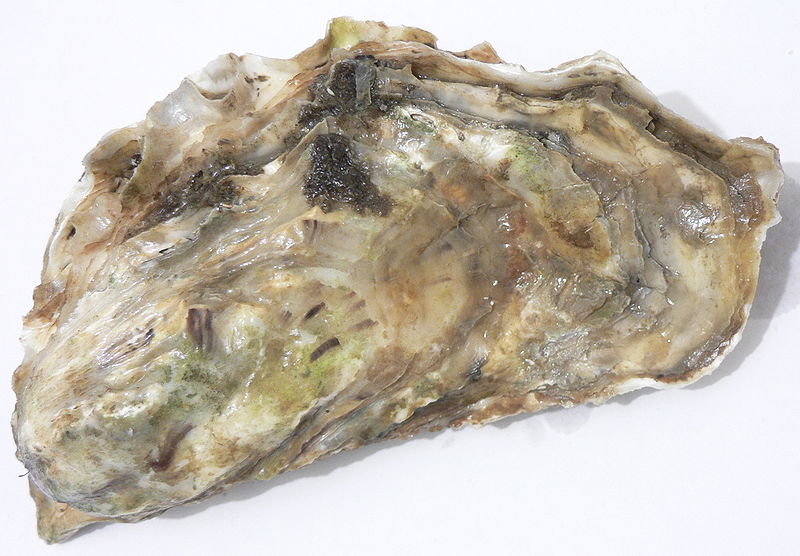 KAMENICA
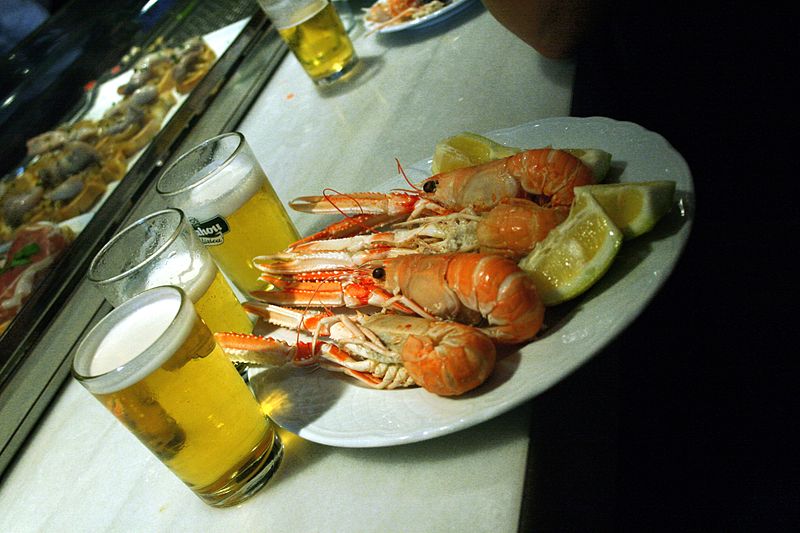 ŠKAMPI
LIGNJE NA ŽARU
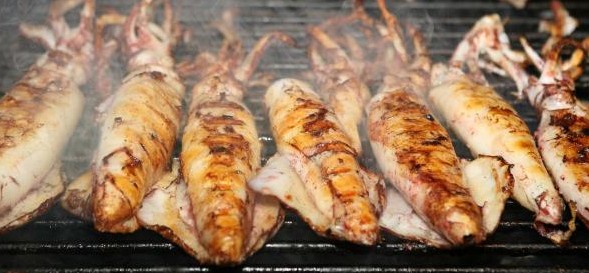 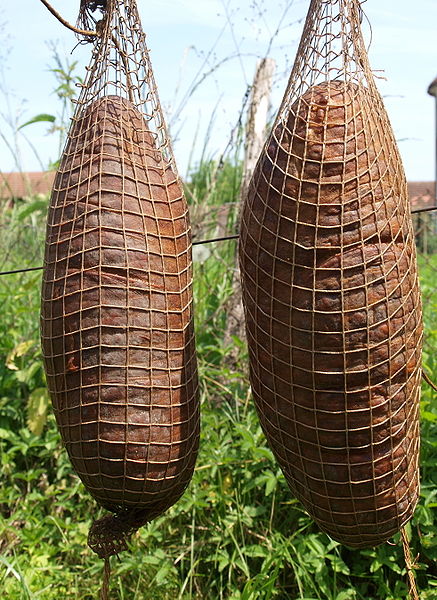 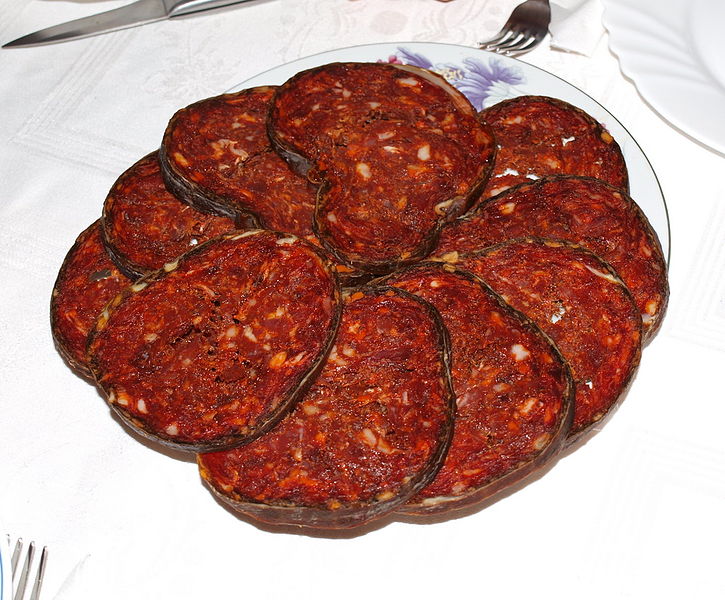 KULEN
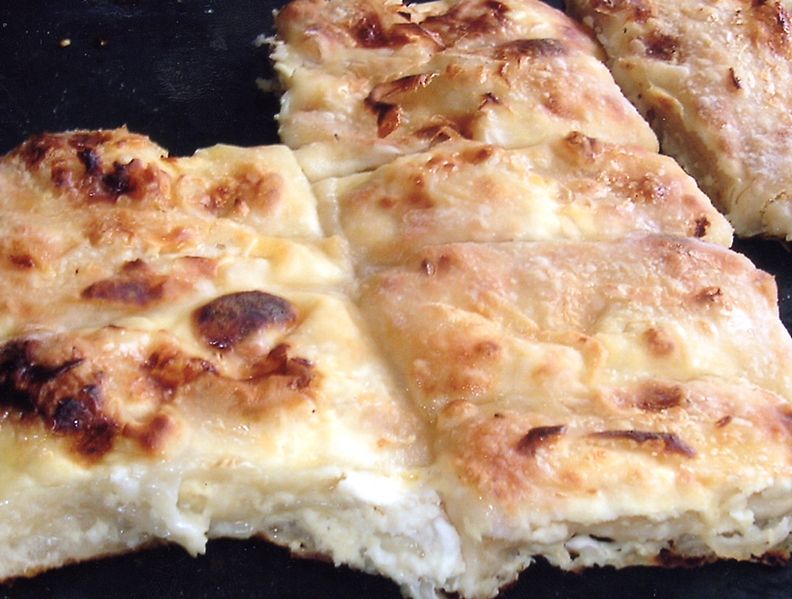 PEČENI ŠTRUKLI
ŠTRUKLI
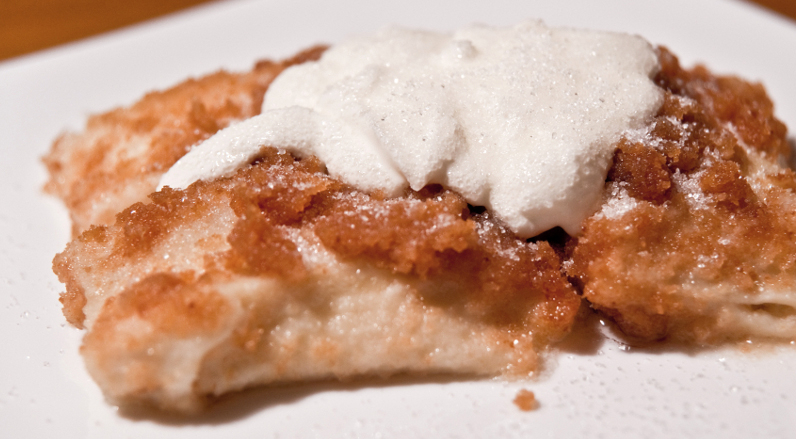 KUHANI ŠTRUKLI S VRHNJEM
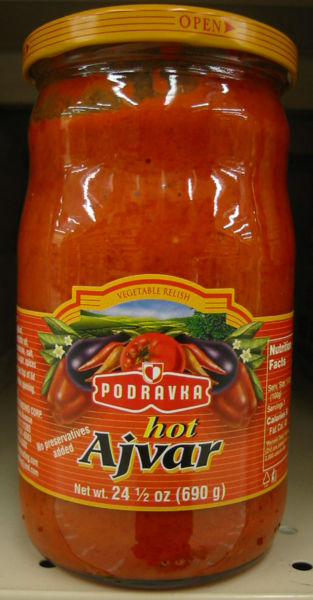 AJVAR
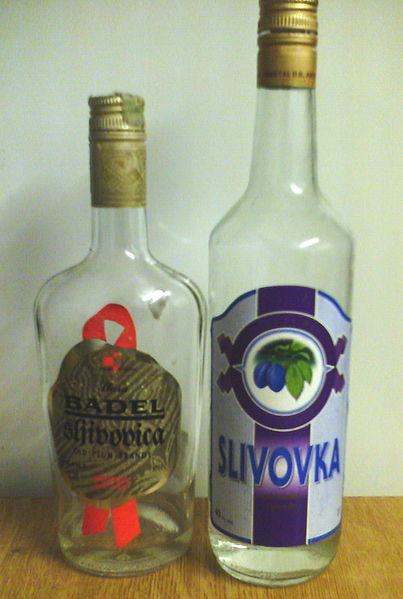 RAKIJA
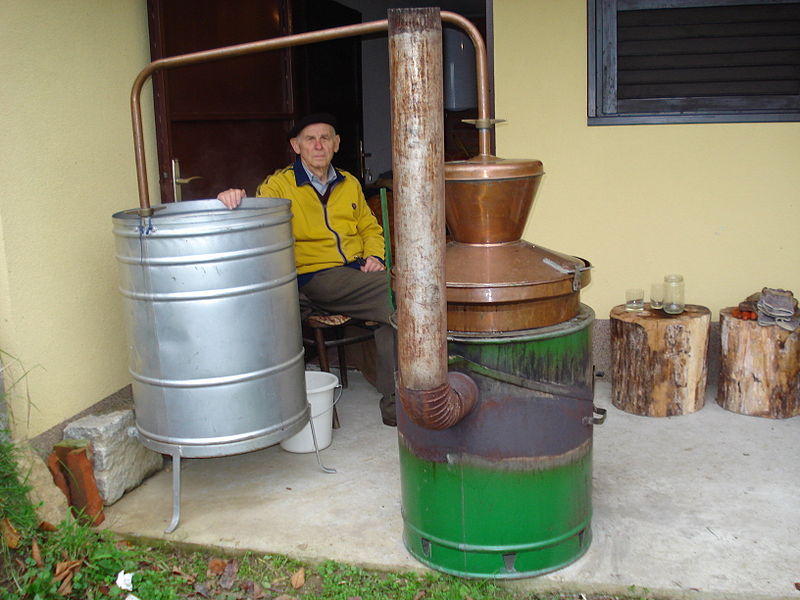 RAKIJA SE PEČE
OBROCI
Doručak – ručak – večera – užina

Što jedete za doručak? Što ručate? Što večerate?

Koje jelo volite? Koje jedlo vam se gadi? (Gadi mi se...)

primjer: Za doručak jedem kruh s maslacom i povrćem. Za ručak jedem piletinu s krumpirom i pijem pivo. Za večeru jedem tjesteninu s umakom i pijem vino. Volim jesti piletinu, voće i piti pivo. Ne volim pluća i utrobu, gadi mi se janjetina.